Particle Physics Faculty Meeting
Agenda
News/Update
SciTech Succession hires (Nigel)
Update from P-ONE (Matthias)
News
ACOT
Generally went well
Last in person meeting for YKK - completes term
News
Science Week

Meeting with director on Tuesday afternoon

BAE meeting / discussion about student salaries
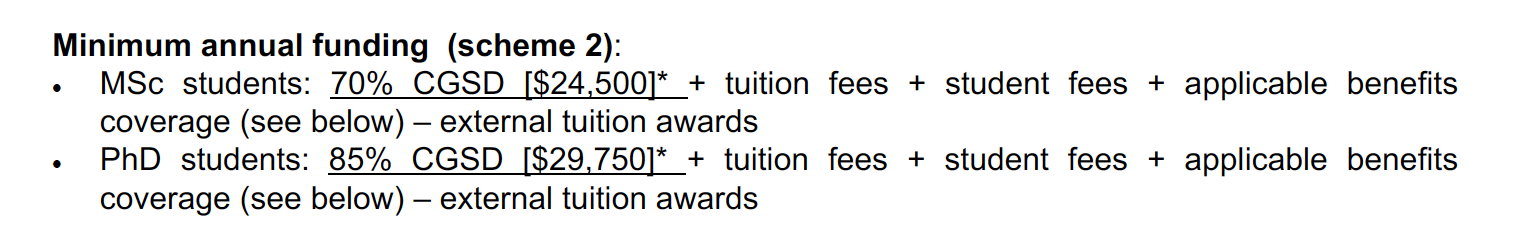 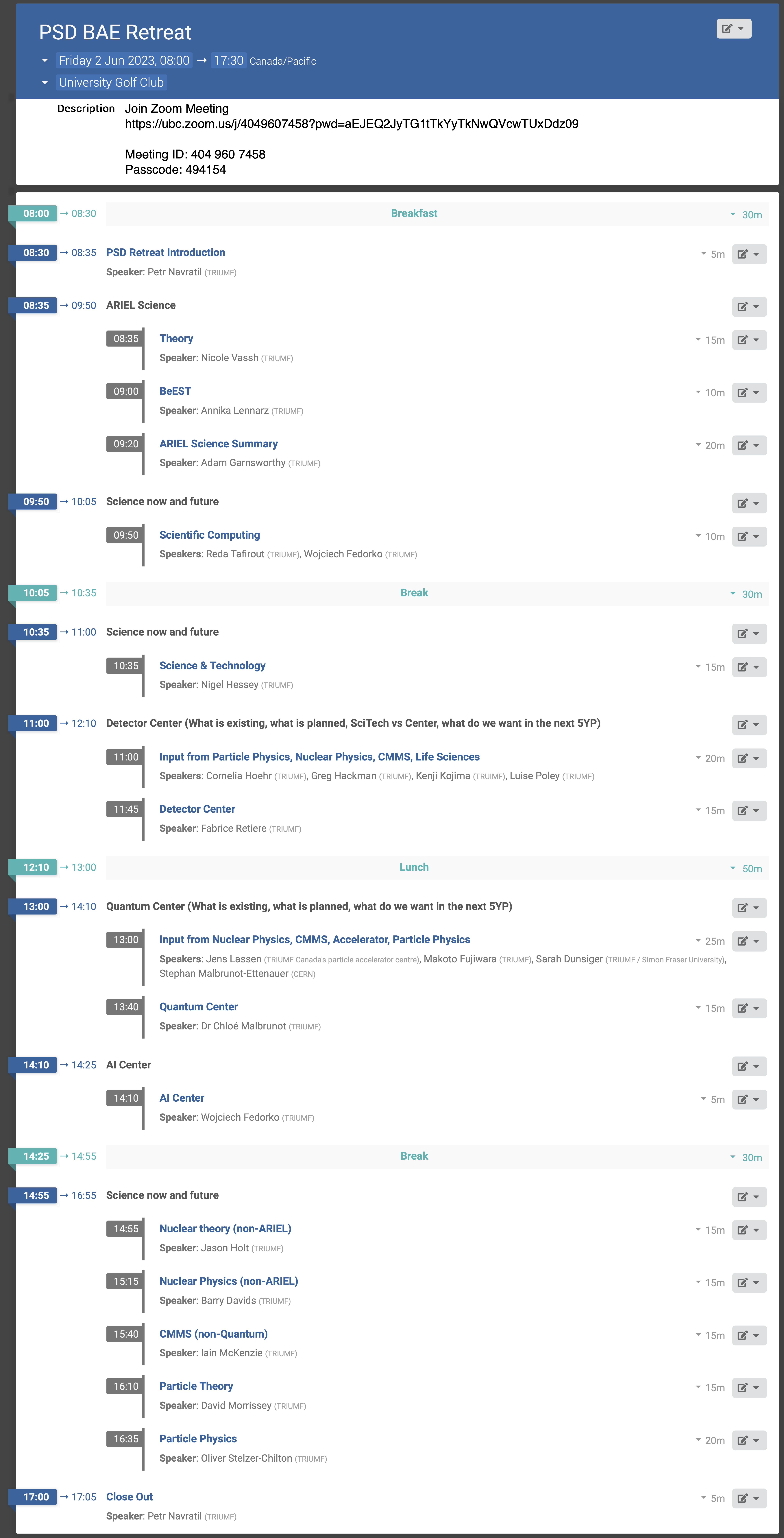 Physical Sciences
BAE retreat on Friday June 2nd  at the University Golf Club
Dense program with good discussions
Focus on ongoing science, proposed detector, quantum & AI centers, ARIEL science opportunities
Almost 50 participants
PSD BAEs and P&S scientists plus invited BAEs from other divisions
Joined by Nigel Smith in the afternoon
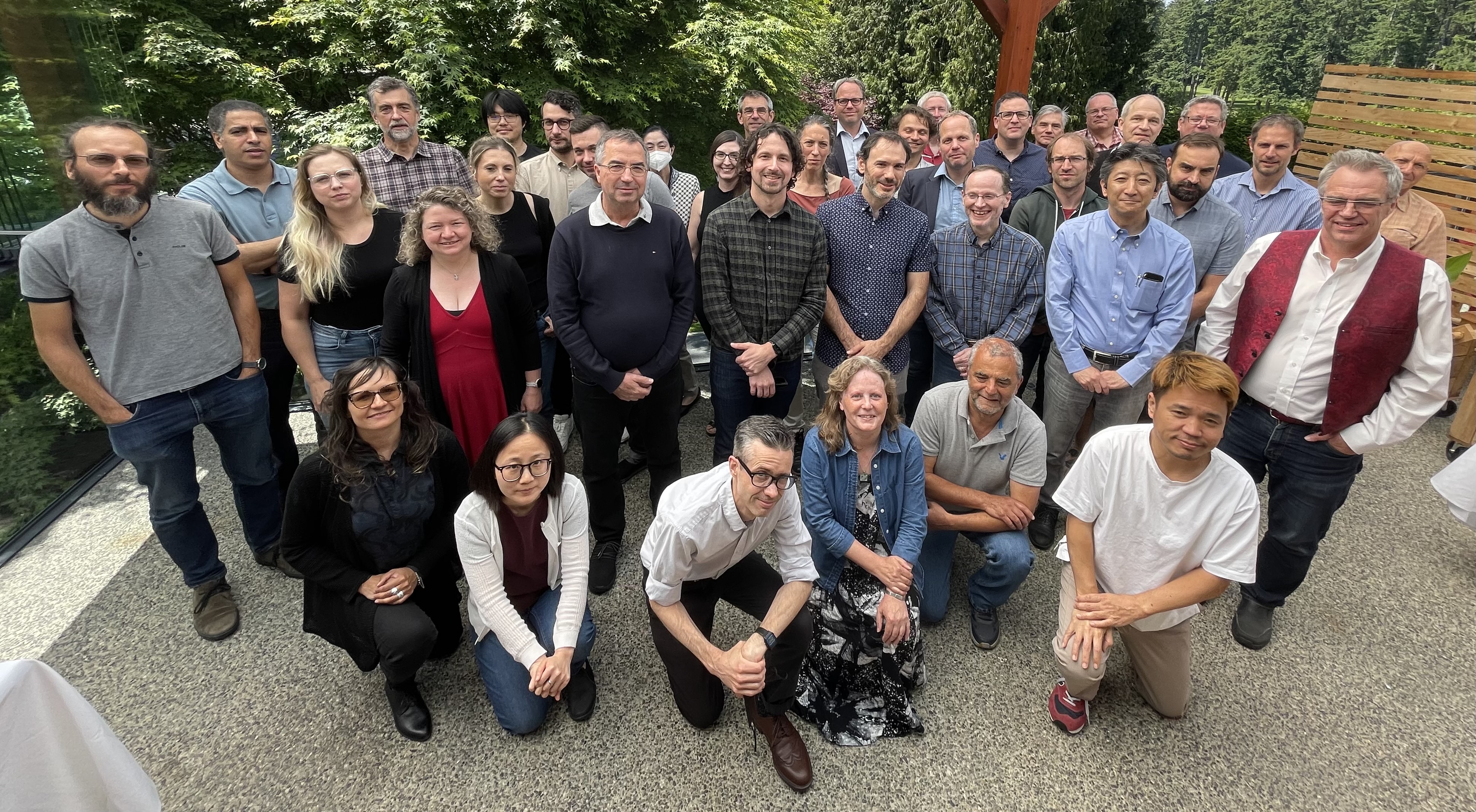 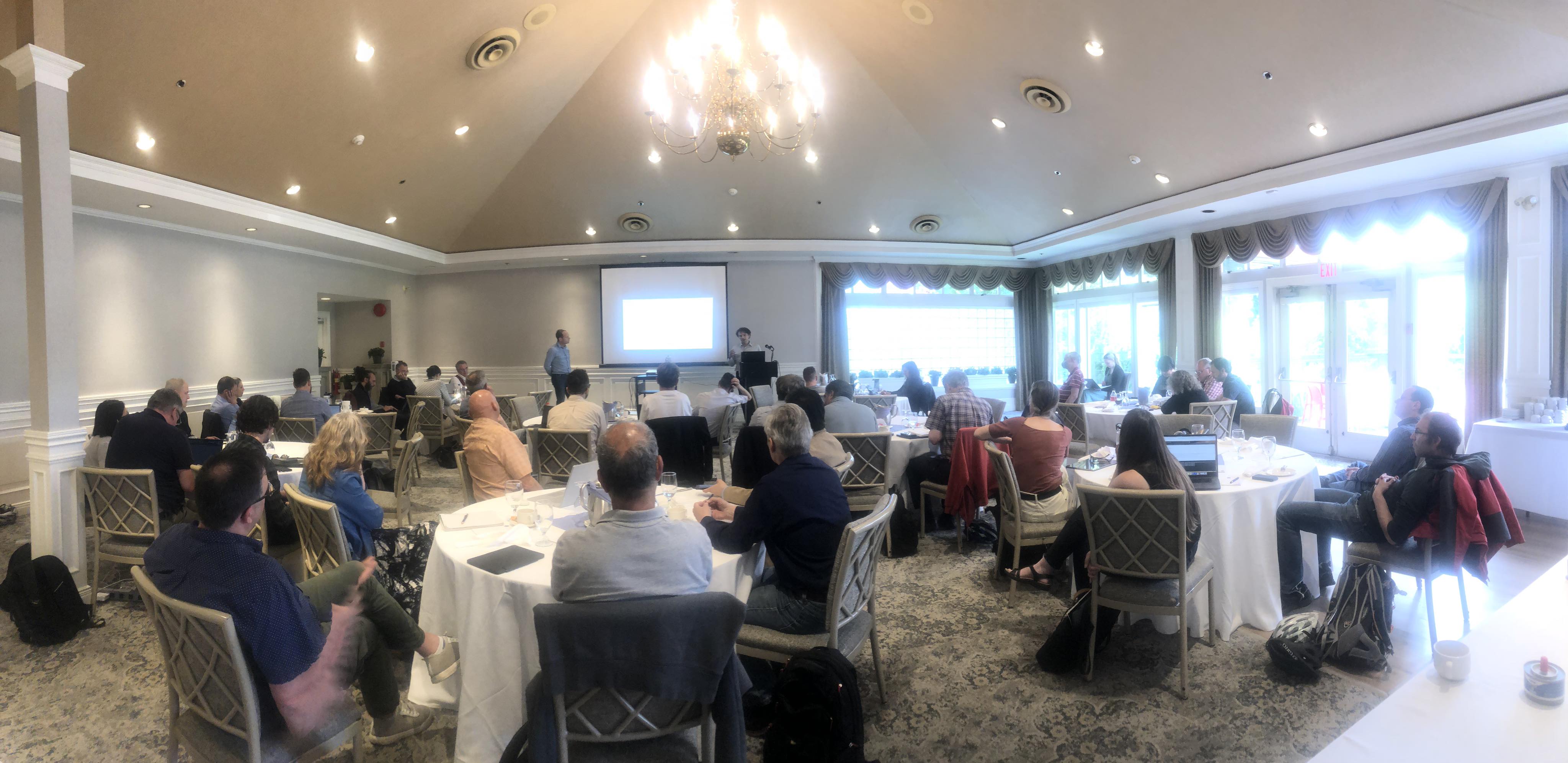 IPP AGM at CAP
Mike Rooney added contributions from TRIUMF
“TRIUMF 5 Year Plan Physical Sciences Division Perspectives”
To cover general 5YP but in particular new initiatives / centers
Center for detector development (with SciTech, Nuclear, CMMS & Life Sciences)
Center for AMO/Quantum/Precision/physics (HAICU, radioactive molecules, UCN…), across Particle & Nuclear Physics departments

Talk based on ~2 page summaries

Summary (illustrated by hypothetical new building)
Detector Development Center
Center for Quantum Sensing & Precision Physics
Conference & Learning Center
AI Center
News
P3 in full swing, please complete if you have not done so!
Goals and Objectives

Overarching 5YP goals
Divisional goals 
Departments add Objectives
Training
Next CNSC visit will focus on training
Communication to the organization to be issued once CNSC has issued official notice
usually 1 month before planned visit
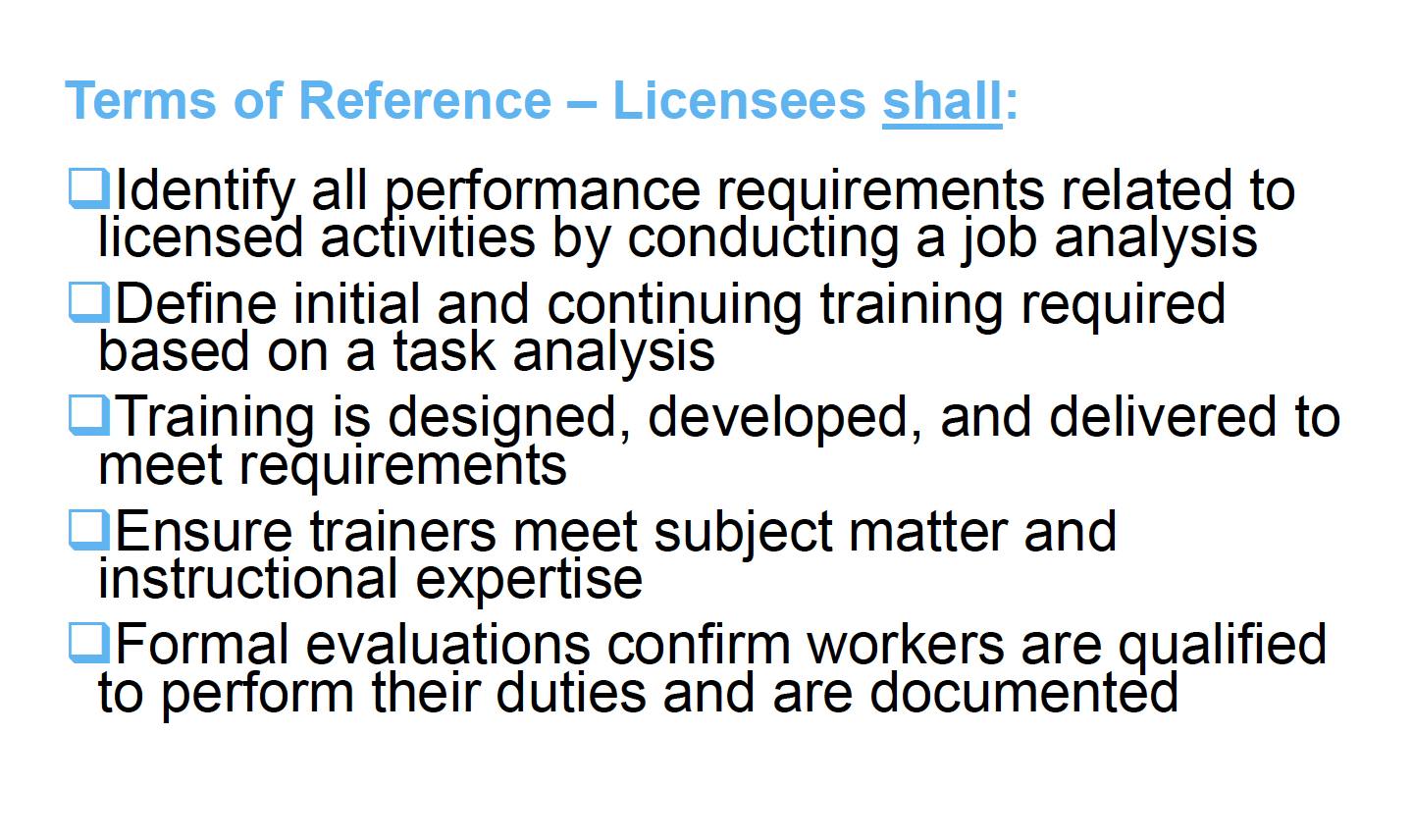 Training
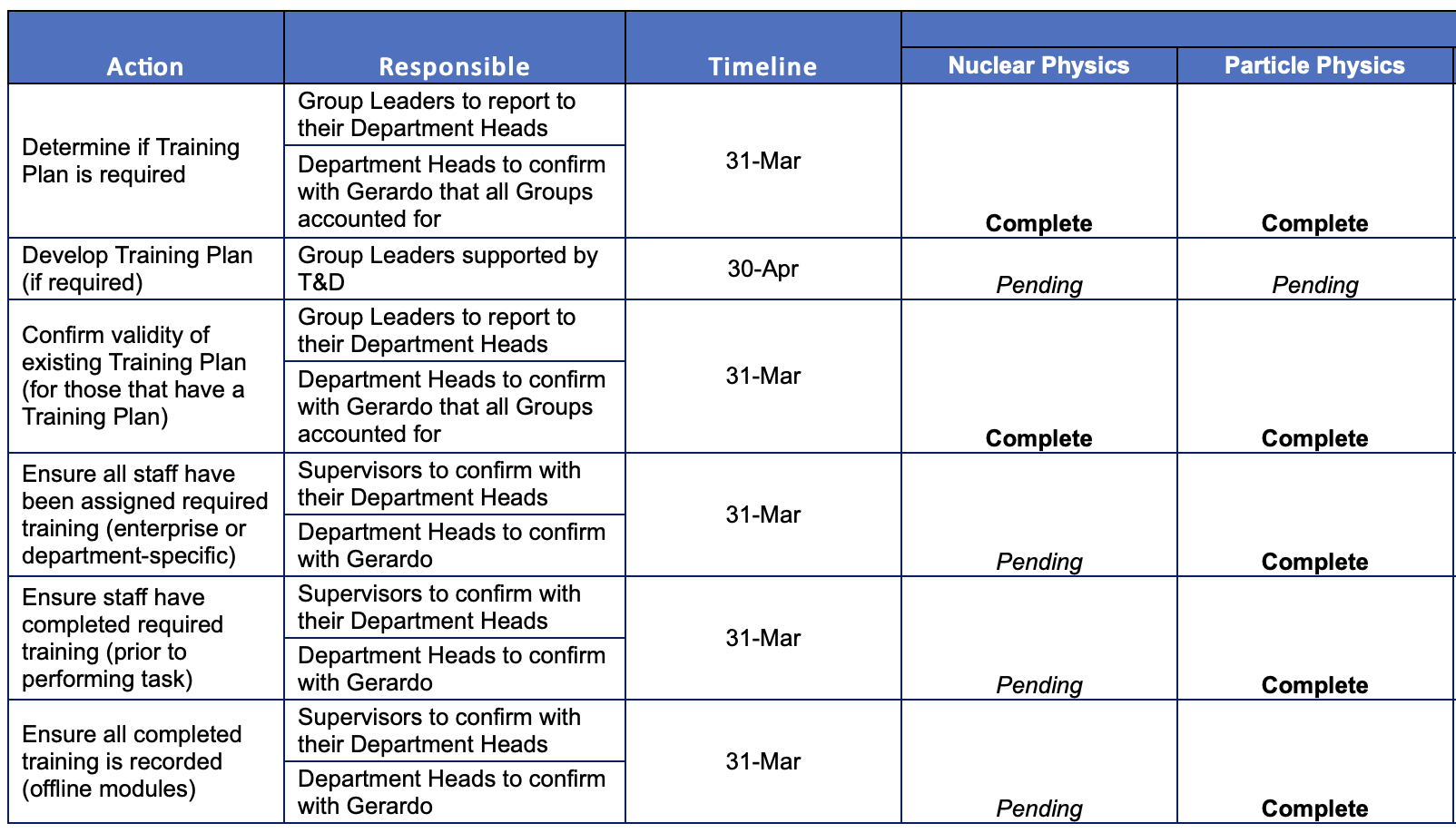 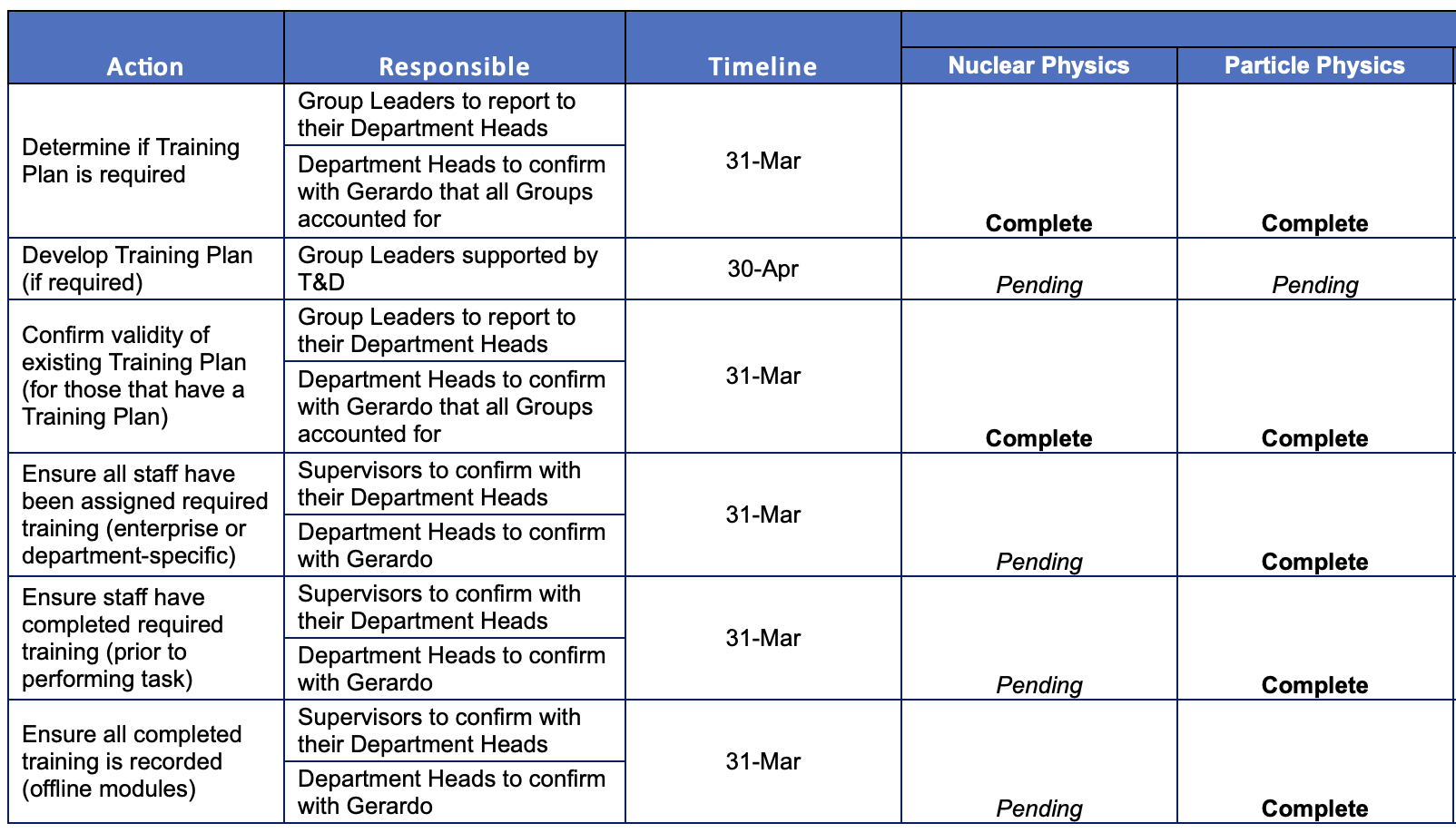 Identified:
ITK
Hyper-K
UCN (done)
Existing training plans
https://documents.triumf.ca/docushare/dsweb/View/Collection-22051
AOB
Next Meeting
July 13th